APARCHIT EXAM WARRIORS
	  No.1 Platform  For All Competitive  Exam Bank | SSC | Railway | Government Exam
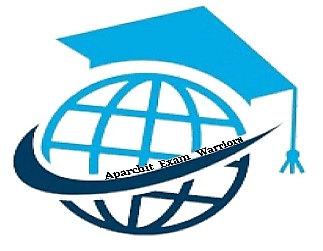 Aparchit Super 16&17 June Current Affairs MCQs Session
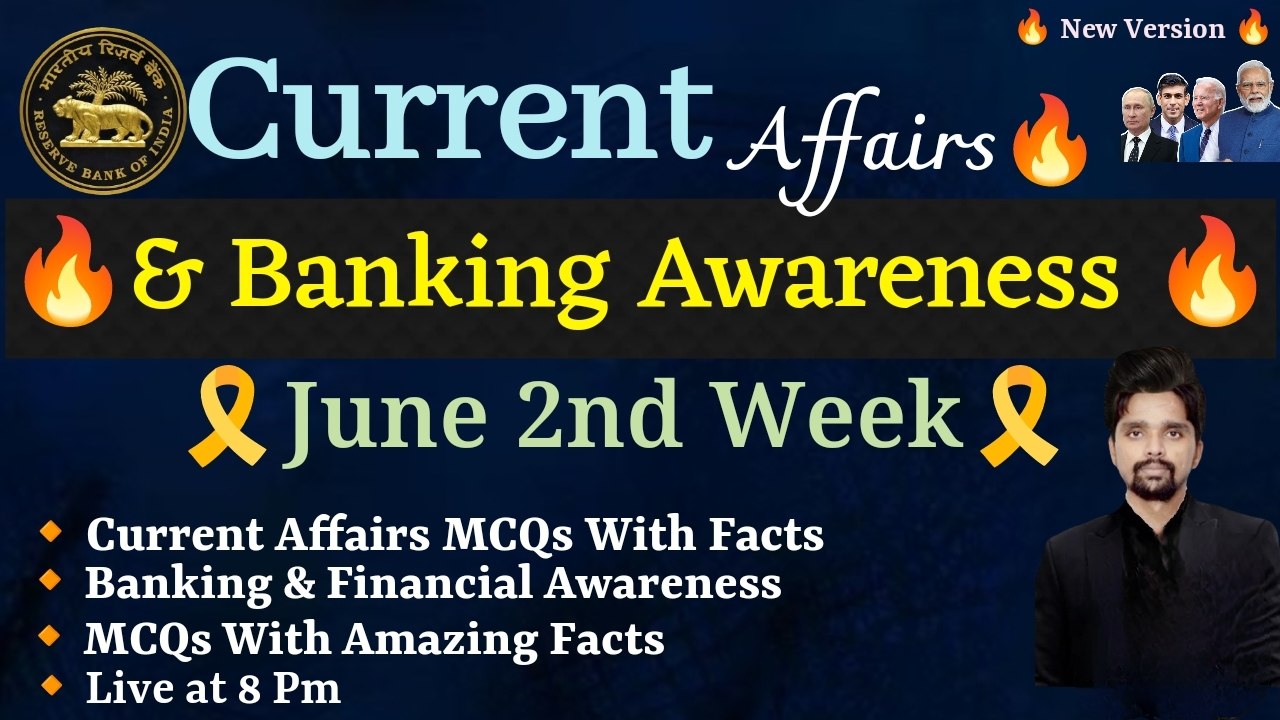 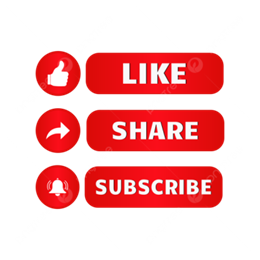 Follow us: Official Site, Telegram, Facebook, Instagram
APARCHIT EXAM WARRIORS
	  No.1 Platform  For All Competitive  Exam Bank | SSC | Railway | Government Exam
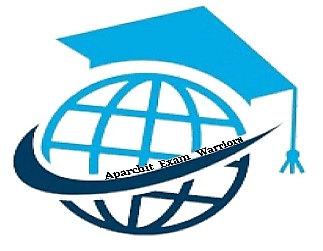 Q1. Which AI tool developed by Ingenious Research Solutions Pvt Ltd. integrates face recognition with physiological parameters such as gait and skeleton?
Q. इंजीनियस रिसर्च सॉल्यूशंस प्राइवेट लिमिटेड द्वारा विकसित कौन सा एआई टूल चेहरे की पहचान को शारीरिक मापदंडों जैसे चाल और कंकाल के साथ एकीकृत करता है?
A) Pratibha 		B) Divya Drishti
C) Netra 			D) Shakti
E) Drishti
Follow us: Official Site, Telegram, Facebook, Instagram
APARCHIT EXAM WARRIORS
	  No.1 Platform  For All Competitive  Exam Bank | SSC | Railway | Government Exam
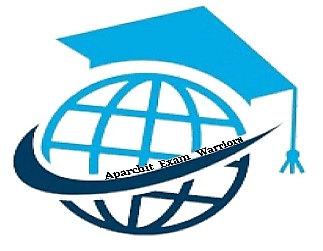 Answer : B .
APARCHIT EXAM WARRIORS
	  No.1 Platform  For All Competitive  Exam Bank | SSC | Railway | Government Exam
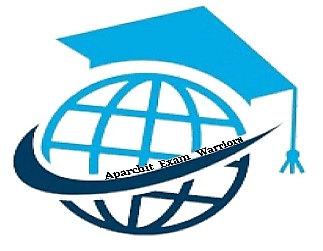 DRDO IN NEWS 2024
Follow us: Official Site, Telegram, Facebook, Instagram
APARCHIT EXAM WARRIORS
	  No.1 Platform  For All Competitive  Exam Bank | SSC | Railway | Government Exam
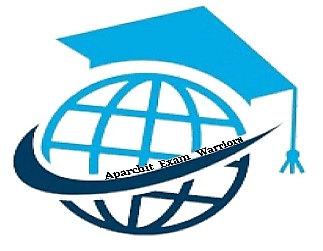 Q.2. Which company recently became the world’s most valuable due to advancements in artificial intelligence technology?
प्र. कृत्रिम बुद्धिमत्ता प्रौद्योगिकी में प्रगति के कारण हाल ही में कौन सी कंपनी दुनिया की सबसे मूल्यवान कंपनी बन गई?
A) Microsoft 			B) Nvidia
C) Tesla 				D) Apple
E) Vidia
Follow us: Official Site, Telegram, Facebook, Instagram
APARCHIT EXAM WARRIORS
	  No.1 Platform  For All Competitive  Exam Bank | SSC | Railway | Government Exam
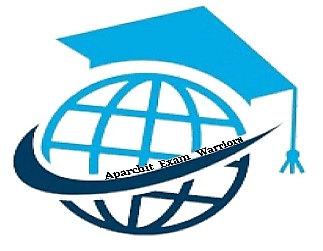 Answer : D
APARCHIT EXAM WARRIORS
  No.1 Platform  For All Competitive  Exam Bank | SSC | Railway | Government Exam
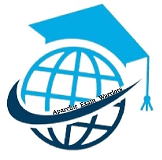 MICROSOFT IN NEWS 2024
Follow us: Official Site, Telegram, Facebook, Instagram
APARCHIT EXAM WARRIORS
  No.1 Platform  For All Competitive  Exam Bank | SSC | Railway | Government Exam
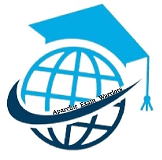 MICROSOFT
Follow us: Official Site, Telegram, Facebook, Instagram
APARCHIT EXAM WARRIORS
	  No.1 Platform  For All Competitive  Exam Bank | SSC | Railway | Government Exam
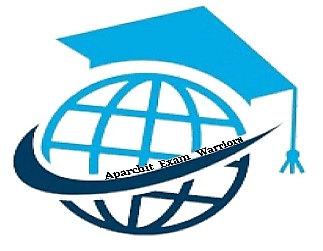 Q.3. According to recent reports, how much monetary penalty did the Reserve Bank of India (RBI) impose on Central Bank of India for regulatory compliance deficiencies?
प्र. हाल की रिपोर्टों के अनुसार, नियामक अनुपालन कमियों के लिए भारतीय रिजर्व बैंक (RBI) ने सेंट्रल बैंक ऑफ इंडिया पर कितना मौद्रिक जुर्माना लगाया है?
A) ₹1.50 crore 		B) ₹1.23 crore
C) ₹1.78 crore 		D) ₹1.45 crore
E) ₹1.48 crore
Follow us: Official Site, Telegram, Facebook, Instagram
APARCHIT EXAM WARRIORS
	  No.1 Platform  For All Competitive  Exam Bank | SSC | Railway | Government Exam
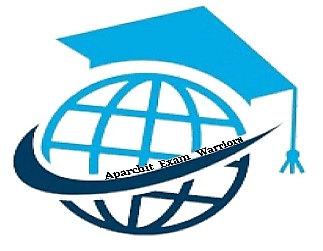 Answer : D
Follow us: Official Site, Telegram, Facebook, Instagram
APARCHIT EXAM WARRIORS
  No.1 Platform  For All Competitive  Exam Bank | SSC | Railway | Government Exam
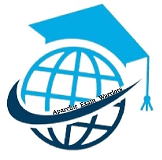 PENALTY IN NEWS 2024
Follow us: Official Site, Telegram, Facebook, Instagram
APARCHIT EXAM WARRIORS
	  No.1 Platform  For All Competitive  Exam Bank | SSC | Railway | Government Exam
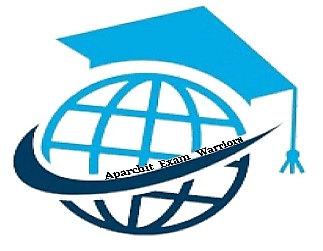 Q.4. Bank of Baroda has collaborated with which tech company to launch a nationwide online hackathon on generative artificial intelligence (GenAI)?
प्र. बैंक ऑफ बड़ौदा ने जेनरेटिव आर्टिफिशियल इंटेलिजेंस (जेनएआई) पर एक राष्ट्रव्यापी ऑनलाइन हैकथॉन लॉन्च करने के लिए किस तकनीकी कंपनी के साथ सहयोग किया है?
A) Google 			B) Microsoft
C) Apple 			D) Amazon
E) Facebook
Follow us: Official Site, Telegram, Facebook, Instagram
APARCHIT EXAM WARRIORS
	  No.1 Platform  For All Competitive  Exam Bank | SSC | Railway | Government Exam
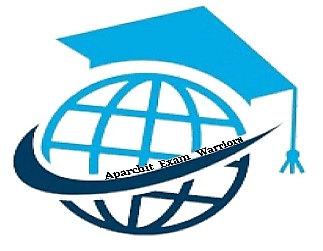 Answer : B
Follow us: Official Site, Telegram, Facebook, Instagram
APARCHIT EXAM WARRIORS
  No.1 Platform  For All Competitive  Exam Bank | SSC | Railway | Government Exam
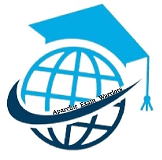 BOB IN NEWS 2024
APARCHIT EXAM WARRIORS
  No.1 Platform  For All Competitive  Exam Bank | SSC | Railway | Government Exam
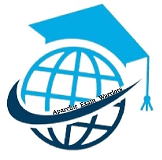 Bank of Baroda (BOB)
Follow us: Official Site, Telegram, Facebook, Instagram
APARCHIT EXAM WARRIORS
	  No.1 Platform  For All Competitive  Exam Bank | SSC | Railway | Government Exam
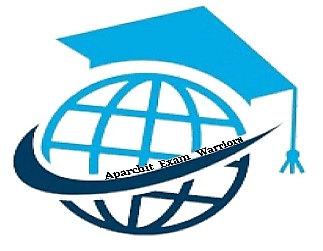 Q.6. How much fine has the Financial Intelligence Unit (FIU) imposed on Axis Bank for failing to detect and report suspicious transactions related to the NSG account?
प्र. NSG खाते से संबंधित संदिग्ध लेनदेन का पता लगाने और रिपोर्ट करने में विफल रहने पर वित्तीय खुफिया इकाई (FIU) ने एक्सिस बैंक पर कितना जुर्माना लगाया है?
A) Rs 1.60 crore 		B) Rs 1.66 crore
C) Rs 1.55 crore 		D) Rs 1.70 crore
D) Rs 2.70 crore
Follow us: Official Site, Telegram, Facebook, Instagram
APARCHIT EXAM WARRIORS
	  No.1 Platform  For All Competitive  Exam Bank | SSC | Railway | Government Exam
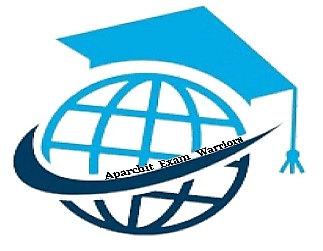 Answer : B
Follow us: Official Site, Telegram, Facebook, Instagram
APARCHIT EXAM WARRIORS
  No.1 Platform  For All Competitive  Exam Bank | SSC | Railway | Government Exam
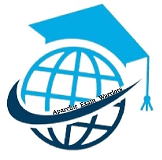 AXIS BANK IN NEWS 2024
APARCHIT EXAM WARRIORS
  No.1 Platform  For All Competitive  Exam Bank | SSC | Railway | Government Exam
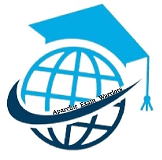 AXIS BANK IN NEWS 2024
AXIS BANK
APARCHIT EXAM WARRIORS
	  No.1 Platform  For All Competitive  Exam Bank | SSC | Railway | Government Exam
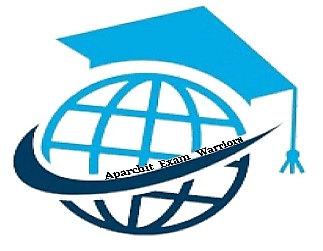 Q.7. After becoming the Prime Minister for the third time, which was the first country to be visited by Prime Minister Modi?
प्र. तीसरी बार प्रधान मंत्री बनने के बाद, प्रधान मंत्री मोदी द्वारा दौरा किया जाने वाला पहला देश कौन सा था?
A) Italy 			B) Bhutan
C) Maldives 		D) UAE
E) China
Follow us: Official Site, Telegram, Facebook, Instagram
APARCHIT EXAM WARRIORS
	  No.1 Platform  For All Competitive  Exam Bank | SSC | Railway | Government Exam
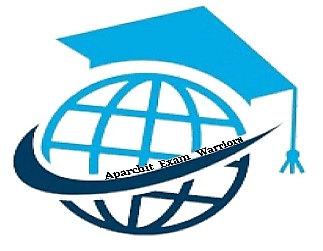 Answer : A
Follow us: Official Site, Telegram, Facebook, Instagram
APARCHIT EXAM WARRIORS
	  No.1 Platform  For All Competitive  Exam Bank | SSC | Railway | Government Exam
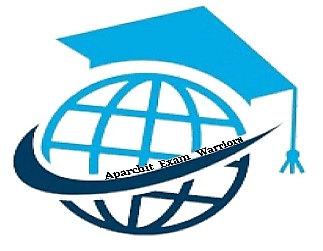 Q.8. Who was recently appointed as the first woman Prime Minister of the Democratic Republic of Congo?
प्र. हाल ही में कांगो लोकतांत्रिक गणराज्य की पहली महिला प्रधान मंत्री के रूप में किसे नियुक्त किया गया है?
A) Ellen Johnson Sirleaf 		B) Samia Suluhu Hassan
C) Ngozi Okonjo-Iweala 		D) Judith Suminwa Tuluka
E) Ciril Ramaphosa
Follow us: Official Site, Telegram, Facebook, Instagram
APARCHIT EXAM WARRIORS
	  No.1 Platform  For All Competitive  Exam Bank | SSC | Railway | Government Exam
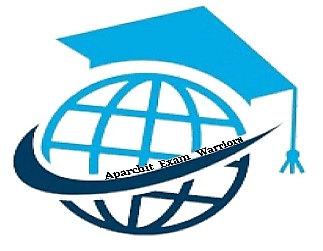 Answer : D
Follow us: Official Site, Telegram, Facebook, Instagram
APARCHIT EXAM WARRIORS
	  No.1 Platform  For All Competitive  Exam Bank | SSC | Railway | Government Exam
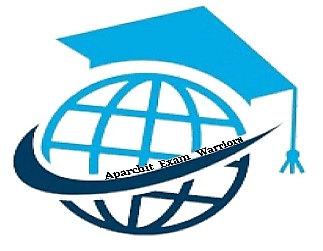 Q.9. Who recently became the first Indian rider to win a three-star Grand Prix event in equestrian sports?
प्र. हाल ही में घुड़सवारी के खेल में थ्री-स्टार ग्रां प्री प्रतियोगिता जीतने वाले पहले भारतीय राइडर कौन बने?
A) Tatiana Antonenco 			B) Juliane Jerich
C) Shruti Vora 				D) Fouaad Mirza
E) Ranjana Singh
Follow us: Official Site, Telegram, Facebook, Instagram
APARCHIT EXAM WARRIORS
	  No.1 Platform  For All Competitive  Exam Bank | SSC | Railway | Government Exam
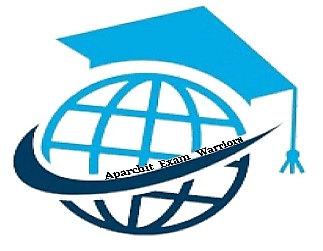 Answer : C
Follow us: Official Site, Telegram, Facebook, Instagram
APARCHIT EXAM WARRIORS
	  No.1 Platform  For All Competitive  Exam Bank | SSC | Railway | Government Exam
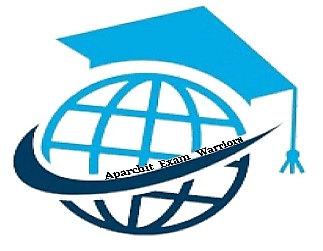 Q.10. What is the focus of the MoU signed between Snapdeal and Digital India Bhashini?
प्र. स्नैपडील और डिजिटल इंडिया भाषिनी के बीच हस्ताक्षरित समझौता ज्ञापन का फोकस क्या है?
A) Enhancing cybersecurity measures
B) Promoting e-commerce in rural areas
C) Improving language translation for digital inclusion
D) Developing AI-powered customer service bots
E) Promoting e-commerce in rural areas
Follow us: Official Site, Telegram, Facebook, Instagram
APARCHIT EXAM WARRIORS
	  No.1 Platform  For All Competitive  Exam Bank | SSC | Railway | Government Exam
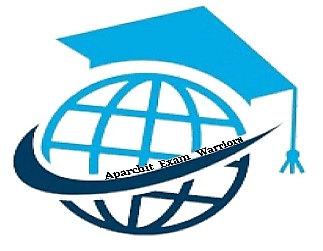 Answer : C
Follow us: Official Site, Telegram, Facebook, Instagram
APARCHIT EXAM WARRIORS
	  No.1 Platform  For All Competitive  Exam Bank | SSC | Railway | Government Exam
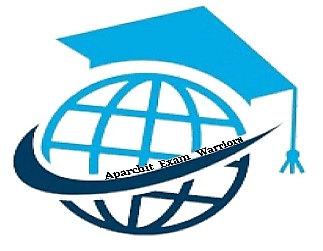 Q.11. RITES Ltd, a premier PSU transport infrastructure consultancy, signed a memorandum of understanding (MoU) with which entity for major schedule repair and maintenance of Diesel-Electric Locomotives?
प्र. प्रमुख पीएसयू ट्रांसपोर्ट इंफ्रास्ट्रक्चर कंसल्टेंसी राइट्स लिमिटेड ने डीजल-इलेक्ट्रिक लोकोमोटिव की प्रमुख मरम्मत और रखरखाव के लिए किस इकाई के साथ एक समझौता ज्ञापन (एमओयू) पर हस्ताक्षर किए?
A) Indian Railways Central Railway Division
B) Andal Diesel Shed, Asansol Division, West Bengal
C) Ministry of Transport, Government of India
D) Kolkata Metro Rail Corporation
E) Delhi Metro Rail Corporation
Follow us: Official Site, Telegram, Facebook, Instagram
APARCHIT EXAM WARRIORS
	  No.1 Platform  For All Competitive  Exam Bank | SSC | Railway | Government Exam
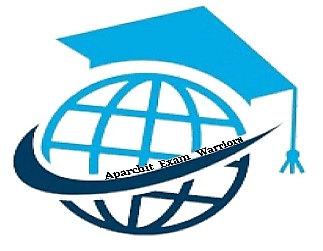 Answer : B
Follow us: Official Site, Telegram, Facebook, Instagram
APARCHIT EXAM WARRIORS
	  No.1 Platform  For All Competitive  Exam Bank | SSC | Railway | Government Exam
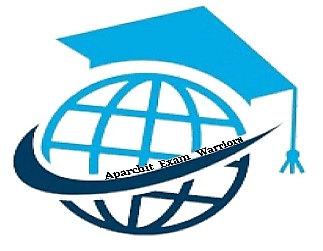 Q.12. Who is the author of the recently released novel titled ‘Manohar Kahani’?
प्र. हाल ही में जारी उपन्यास 'मनोहर कहानी' के लेखक कौन हैं?
A) Raghu Srinivasan 		B) Hachette India
C) Kokum Grove 			D) Manohar Srinivas
E) Raghav Goyal
Follow us: Official Site, Telegram, Facebook, Instagram
APARCHIT EXAM WARRIORS
	  No.1 Platform  For All Competitive  Exam Bank | SSC | Railway | Government Exam
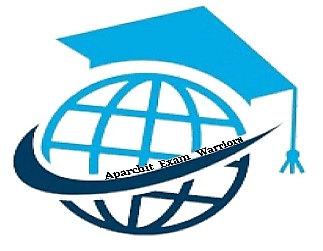 Answer : A
Follow us: Official Site, Telegram, Facebook, Instagram
APARCHIT EXAM WARRIORS
	  No.1 Platform  For All Competitive  Exam Bank | SSC | Railway | Government Exam
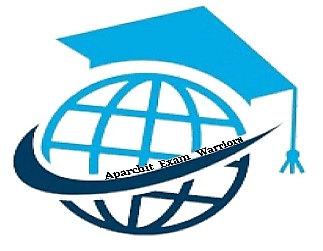 Q.13. Since December, how many digital small business loans ranging from Rs 10 lakh to Rs 50 lakh has SBI sanctioned?
प्र. दिसंबर से, SBI ने 10 लाख रुपये से 50 लाख रुपये तक के कितने डिजिटल लघु व्यवसाय ऋण स्वीकृत किए हैं?
A) 10,000 			B) 15,000
C) 20,000 			D) 25,000
E) 33,000
Follow us: Official Site, Telegram, Facebook, Instagram
APARCHIT EXAM WARRIORS
	  No.1 Platform  For All Competitive  Exam Bank | SSC | Railway | Government Exam
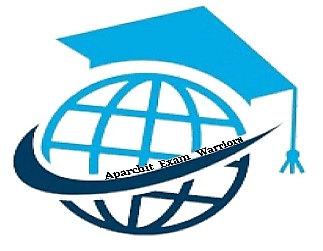 Answer : C .
Follow us: Official Site, Telegram, Facebook, Instagram
APARCHIT EXAM WARRIORS
	  No.1 Platform  For All Competitive  Exam Bank | SSC | Railway | Government Exam
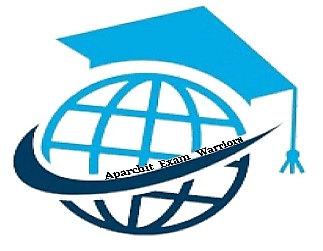 Q.14. Which company developed the indigenous Nagastra-1 man-portable suicide drones for the Indian Army?
प्र. किस कंपनी ने भारतीय सेना के लिए स्वदेशी नागास्त्र-1 मानव-पोर्टेबल आत्मघाती ड्रोन विकसित किया?
A) Economic Explosives Limited (EEL)
B) Solar Industries
C) Indian Defence Technologies (IDT)
D) Bharat Dynamics Limited
E) Wipro
APARCHIT EXAM WARRIORS
	  No.1 Platform  For All Competitive  Exam Bank | SSC | Railway | Government Exam
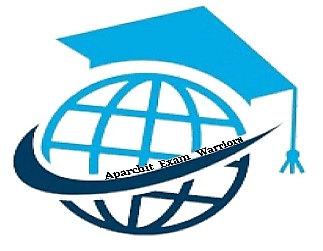 Answer : A .
The munition can carry a 1 kg warhead up to a range of 15 km, with an upgraded version capable of carrying a 2.2 kg warhead up to 30 km.
यह गोला-बारूद 15 किमी की दूरी तक 1 किलो का हथियार ले जा सकता है, इसका उन्नत संस्करण 30 किमी तक 2.2 किलोग्राम का हथियार ले जाने में सक्षम है।
APARCHIT EXAM WARRIORS
	  No.1 Platform  For All Competitive  Exam Bank | SSC | Railway | Government Exam
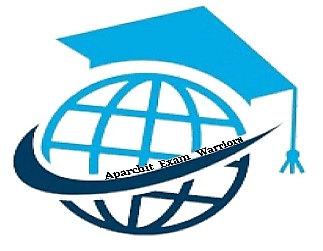 Q.15. Which brand will Aurionpro Payment Solutions operate under as an online payment aggregator, following approval from the Reserve Bank of India?
प्र.15. भारतीय रिज़र्व बैंक से अनुमोदन के बाद, ऑरियनप्रो पेमेंट सॉल्यूशंस किस ब्रांड के तहत ऑनलाइन भुगतान एग्रीगेटर के रूप में काम करेगा?
A) AuroPay 		B) PayLink
C) PayPro 			D) ProPay
E) Phone pe
Follow us: Official Site, Telegram, Facebook, Instagram
APARCHIT EXAM WARRIORS
	  No.1 Platform  For All Competitive  Exam Bank | SSC | Railway | Government Exam
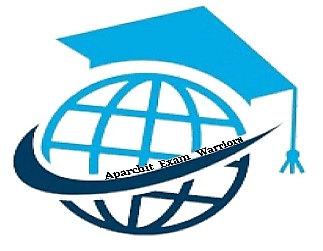 Answer : A
Follow us: Official Site, Telegram, Facebook, Instagram
APARCHIT EXAM WARRIORS
	  No.1 Platform  For All Competitive  Exam Bank | SSC | Railway | Government Exam
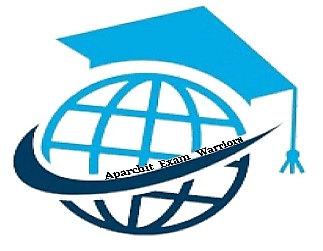 QUESTION FOR YOU
Q. The chairman of the Securities And Exchange Board Of India(SEBI) is appointed by?
A) Government of India 			B) RBI
C) President of India 				D) None is Correct
Type Your Answer in Comment Section Everyone
Follow us: Official Site, Telegram, Facebook, Instagram
APARCHIT EXAM WARRIORS
	  No.1 Platform  For All Competitive  Exam Bank | SSC | Railway | Government Exam
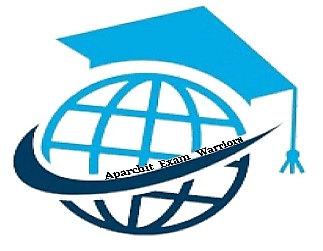 Follow  us
YouTube Official Channel:-
https://youtube.com/@AparchitExamWarriors?si=pLlc1S6brRqQP068

Official Telegram Channel:-
https://t.me/Aparchit_Super_CA_Pdfs

Daily, Weekly, Monthly Current Affairs offical Website & All Mock Test Pdf :-
https://aparchitexamwarriors.com/currentaffairs/daily-current-affairs-pdf
Follow us: Official Site, Telegram, Facebook, Instagram